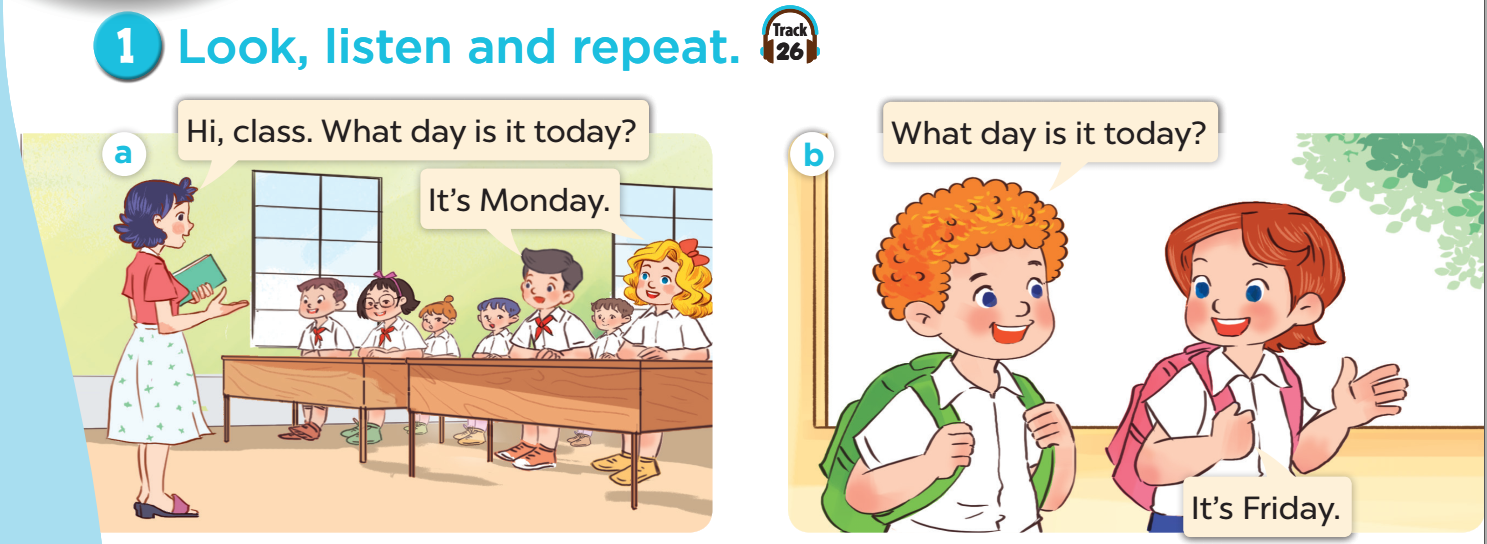 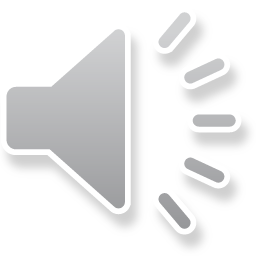 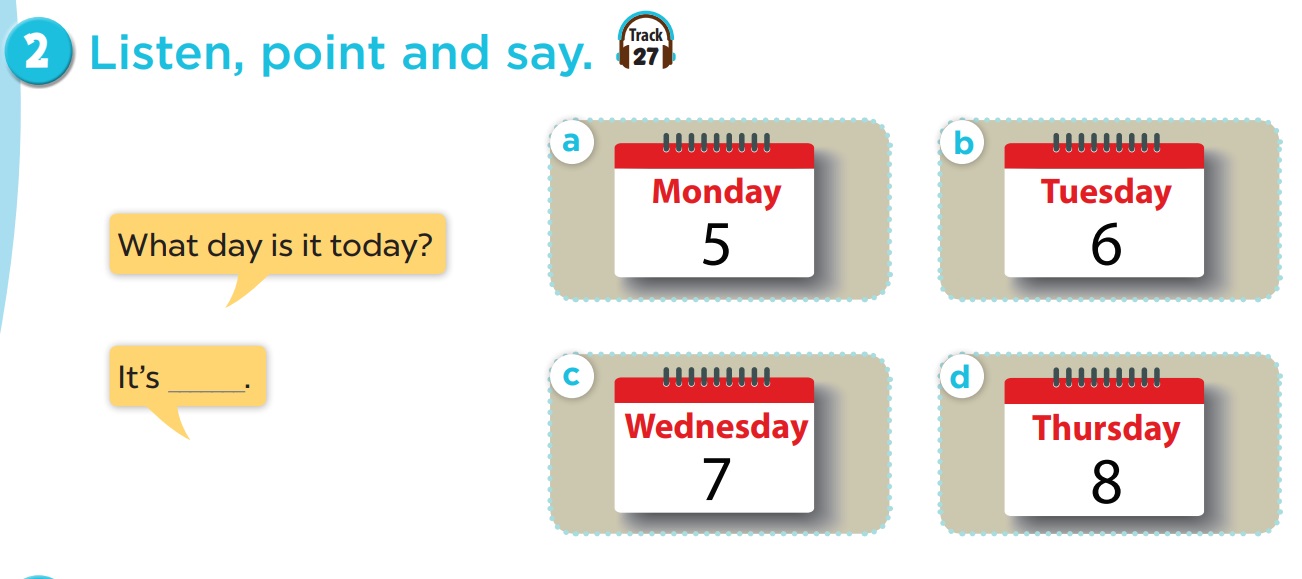 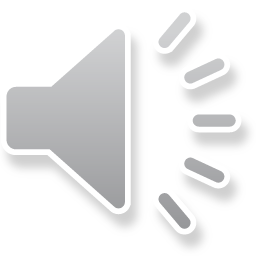 What day is it today?
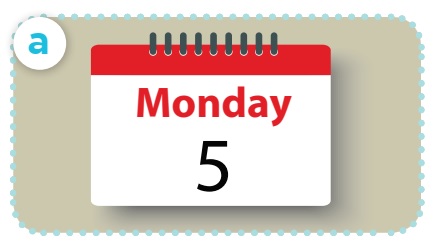 It’s Monday.
What day is it today?
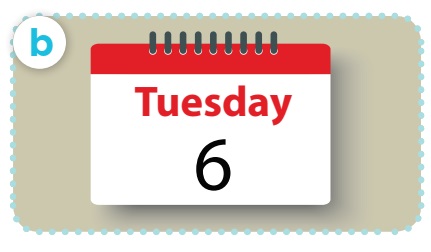 It’s Tuesday.
What day is it today?
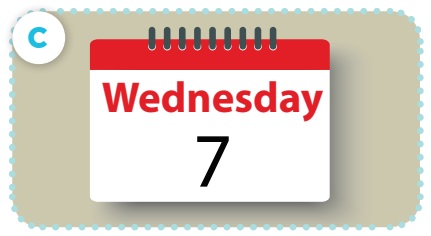 It’s Wednesday.
What day is it today?
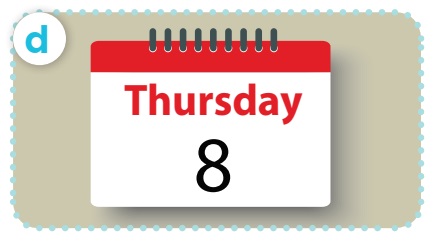 It’s Thursday.
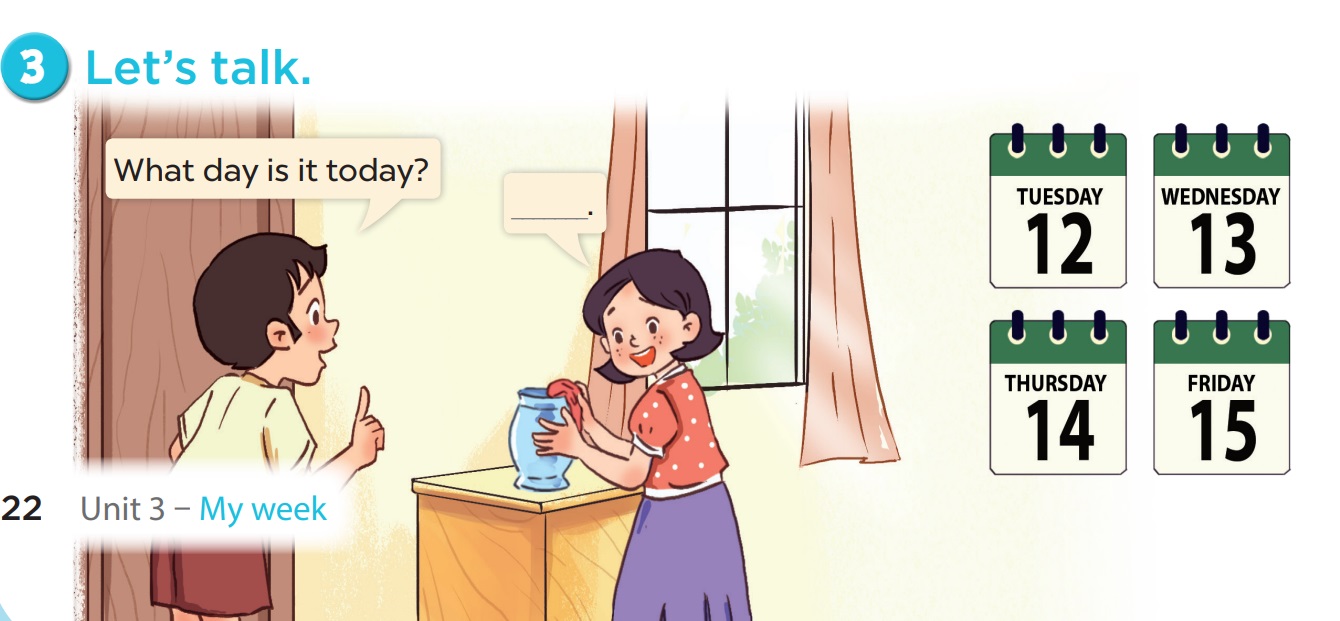 QUESTION 1:
FIND THE THE MISSING LETTER.
 TU_SDAY

 E
[Speaker Notes: Repeat the question when the letter blinks
Key: TUESDAY]
QUESTION 2:
The 3 letters stand next to each other in all days of the week.

     DAY
[Speaker Notes: DAY]
QUESTION 3:
How many days are there except the weekend?
    5
[Speaker Notes: 5]
QUESTION 4:
The day you have English lessons
[Speaker Notes: Pupils’ answer]
QUESTION 5:
The day you can get up late
[Speaker Notes: Pupils answer. 
It can be anyday when you don’t go to school/ don’t have to get up early.]
QUESTION 6:
The days have the letter ‘s’ 
	5 days
What are they?
    Tuesday, Wednesday, Thursday, Saturday,   Sunday
QUESTION 7:
The day with more letters than any days in a week
  Wednesday
[Speaker Notes: WEDNESDAY]